UNIT 11My Family
LESSON 2 .2
TABLE OF CONTENTS
01
02
Warm up
Listening
03
04
Reading
Let’s play
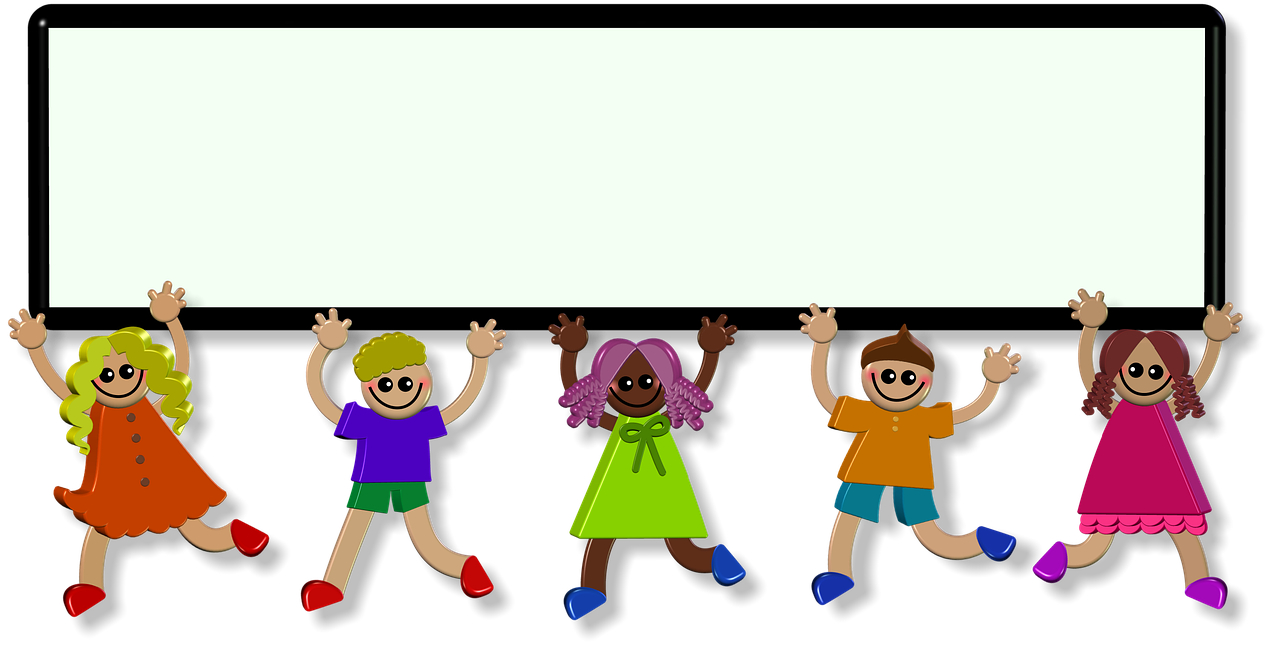 Warm - up
10
Questions
Subject: Ages
1
2
3
6
4
5
9
7
8
10
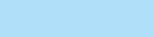 1
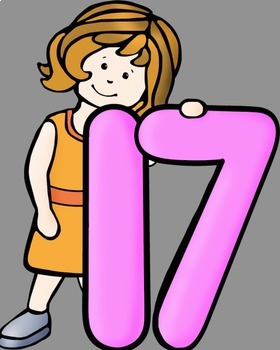 How old is your sister?
Reveal Answer
She’s seventeen years old
Next Slide
Back to menu
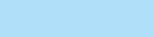 2
How old is Phong?
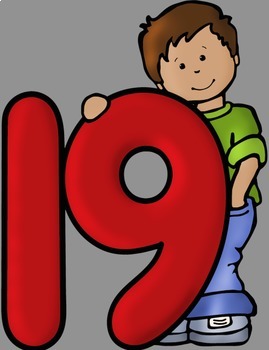 Reveal Answer
He’s nineteen years old
Next Slide
Back to menu
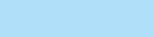 3
How old is An?
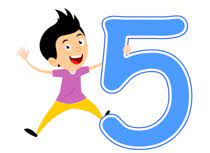 Reveal Answer
He’s five years old.
Next Slide
Back to menu
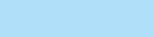 4
How old is your sister?
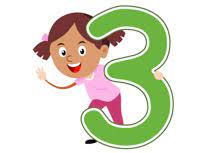 Reveal Answer
She’s three years old.
Next Slide
Back to menu
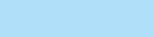 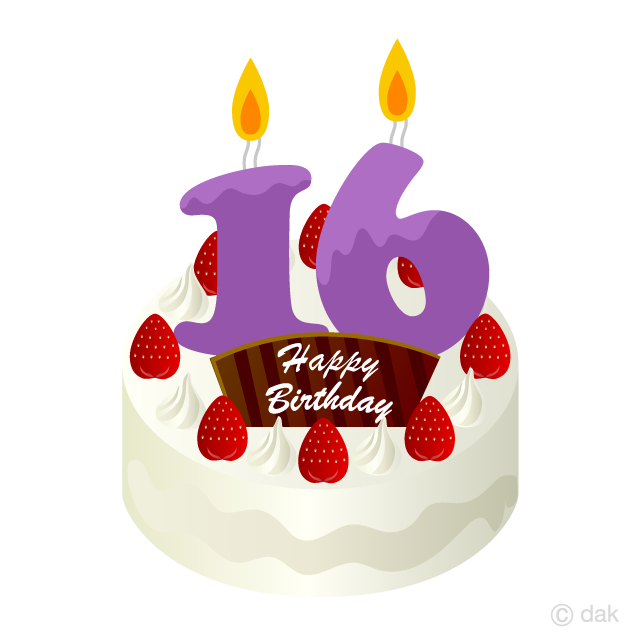 5
How old is Mai?
Reveal Answer
She’s sixteen years old.
Next Slide
Back to menu
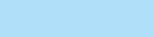 6
How old is Quan?
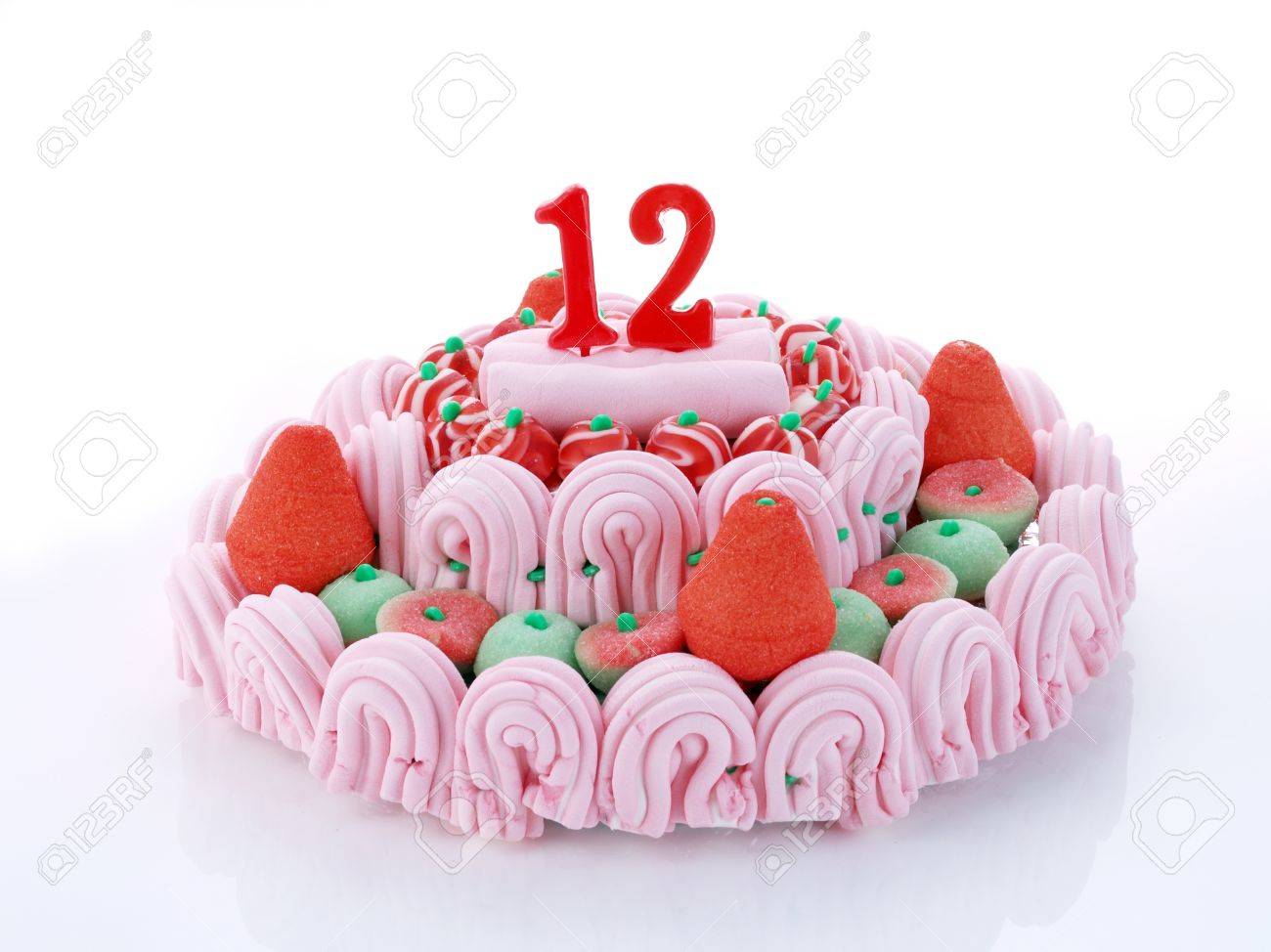 Reveal Answer
He’s twelve years old.
Next Slide
Back to menu
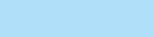 7
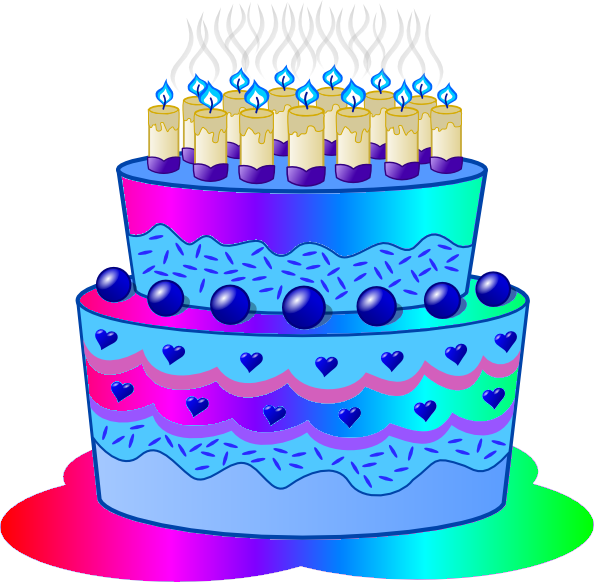 How old is Nam?
Reveal Answer
He’s thirteen years old
Next Slide
Back to menu
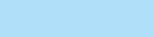 8
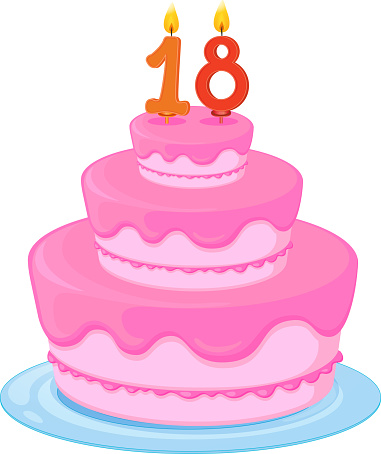 How old is Linda?
Reveal Answer
She’s eighteen years old.
Next Slide
Back to menu
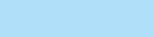 9
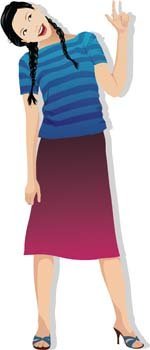 How old is Mary?
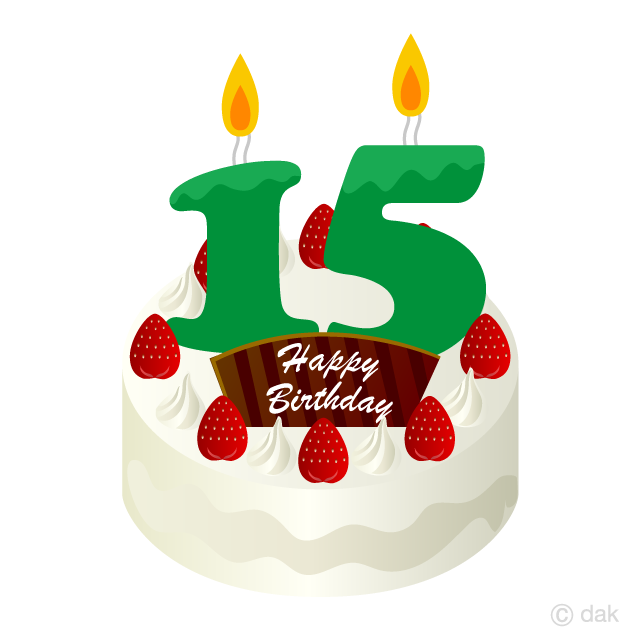 Reveal Answer
She’s fifteen years old.
Next Slide
Back to menu
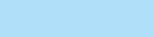 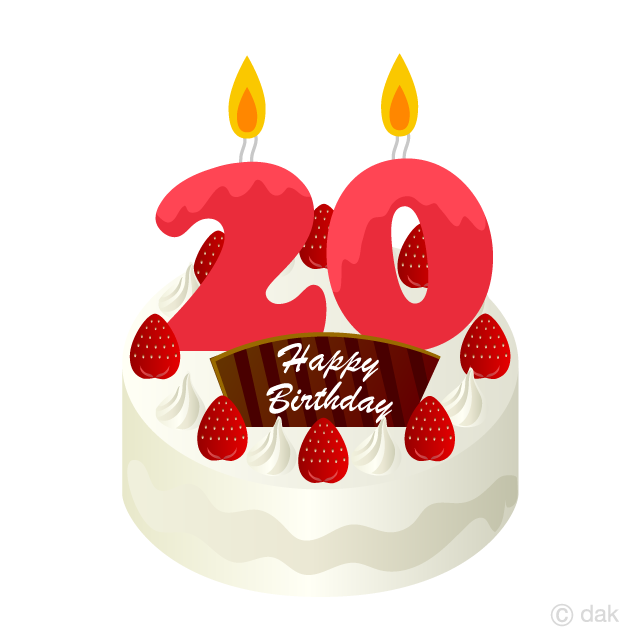 10
How old is Na?
Reveal Answer
She’s twenty years old.
Next Slide
Back to menu
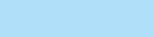 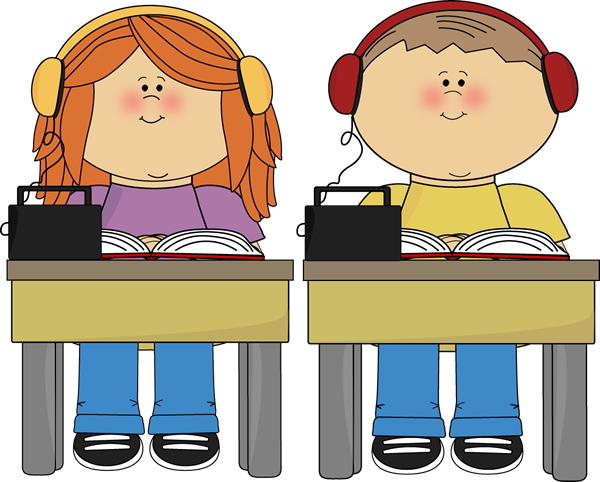 Listening
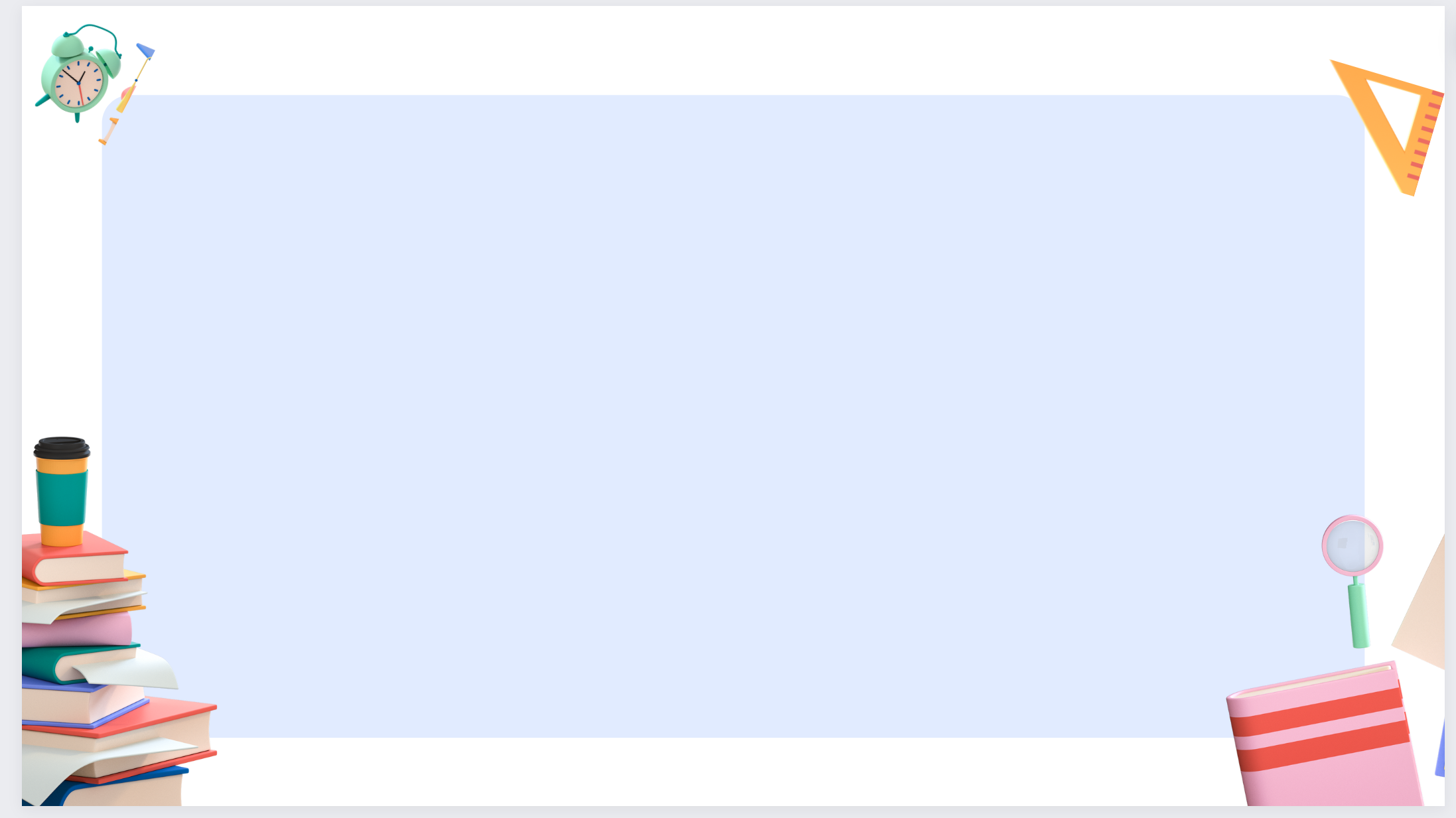 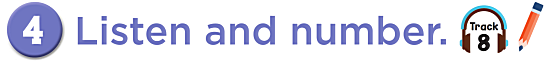 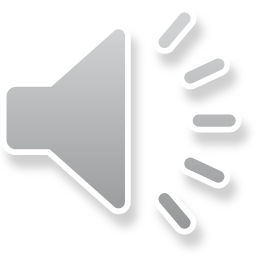 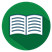 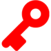 2 A: How old is your brother? 
B: He’s twenty
3 A: How old is your sister? 
B: She’s eighteen
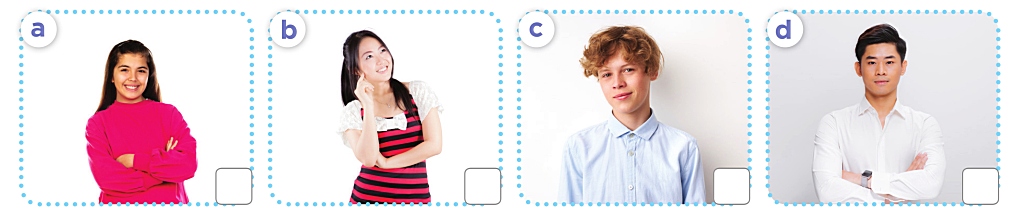 1
3
2
4
1A: How old is she? 
B: She’s thirteen
4 A: How old is he? 
B: he’s fourteen
Reading
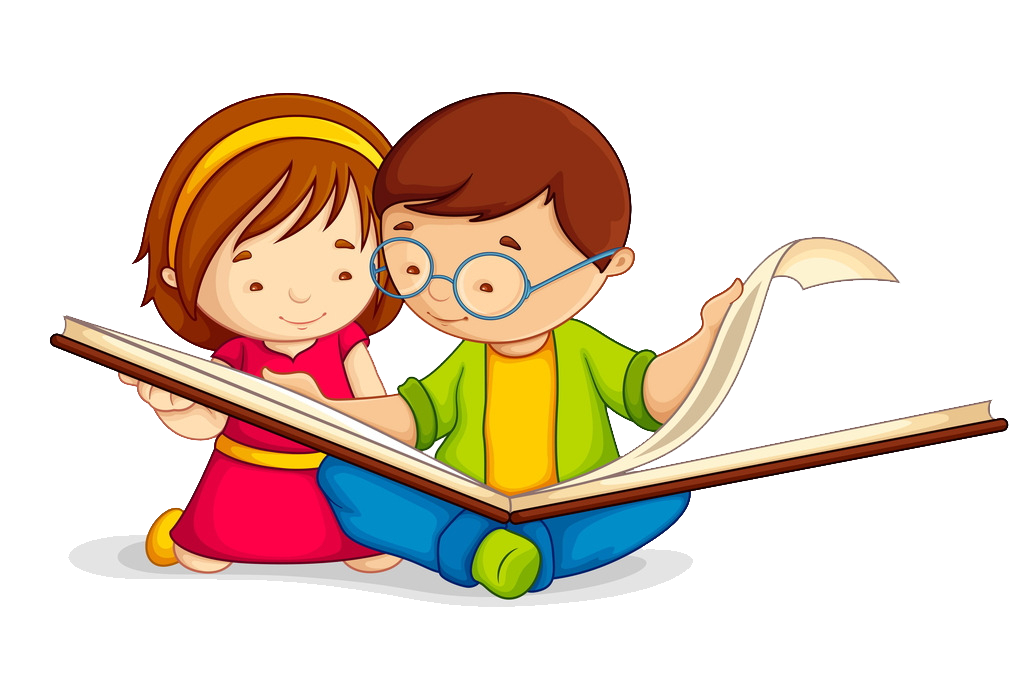 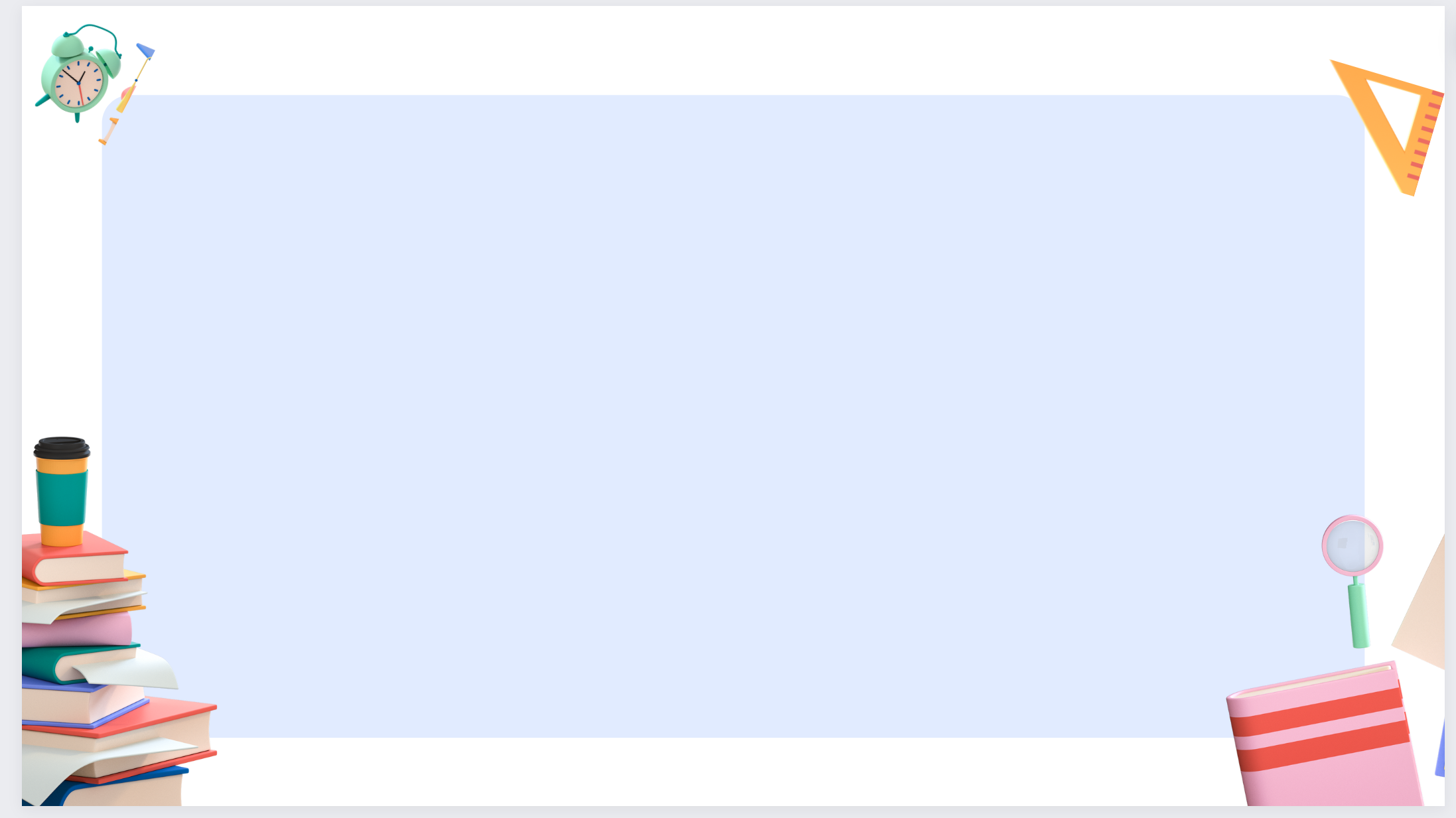 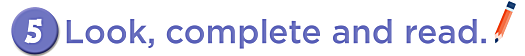 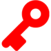 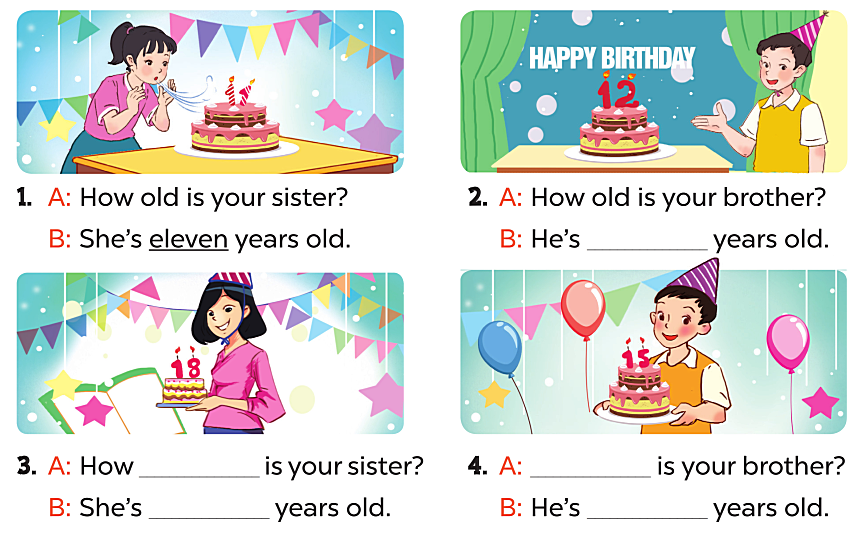 twelve
old
How old
fifteen
eighteen
Let’s play
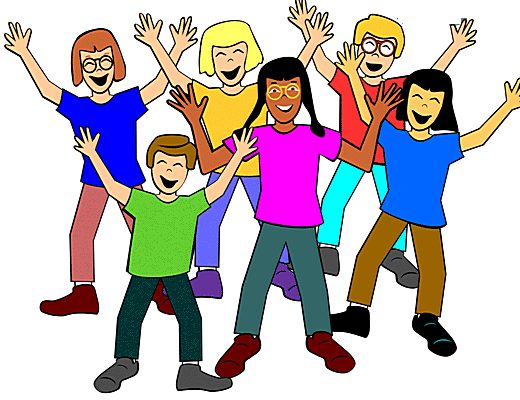 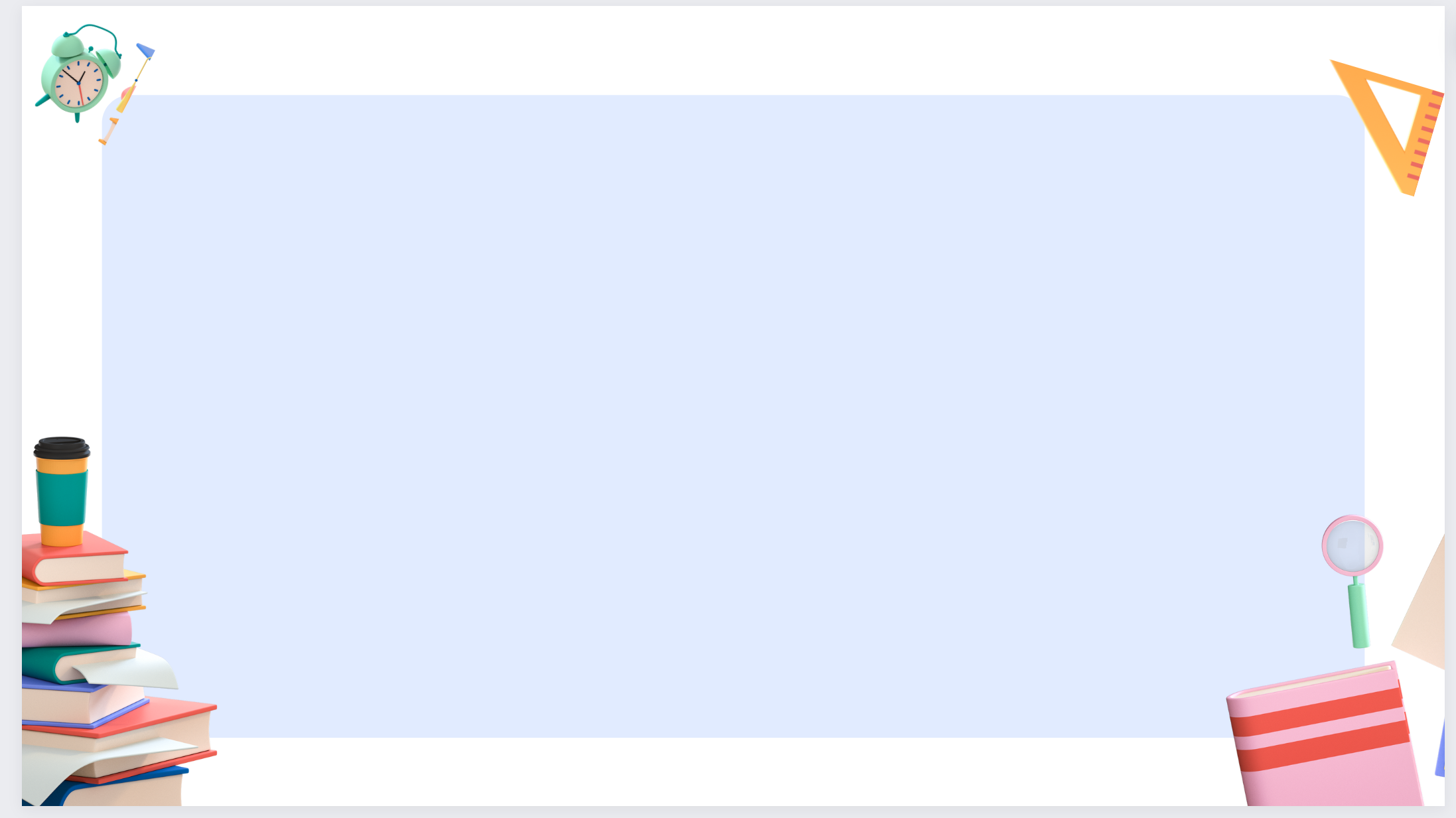 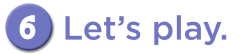 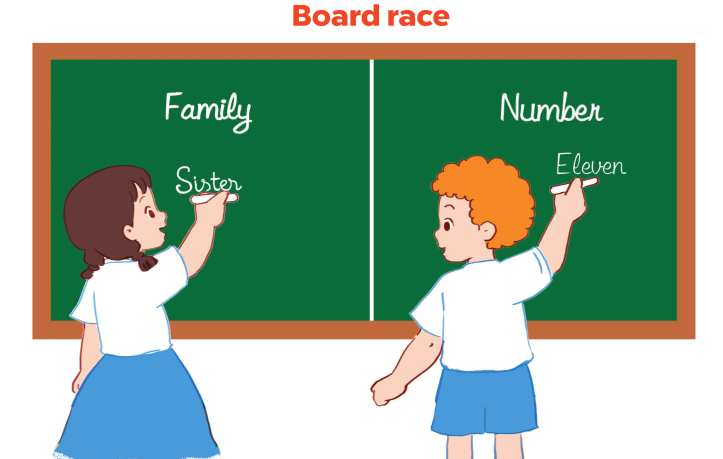 THANK YOU!